THIRD ANGLE ORTHOGRAPHIC DRAWING
WORLD ASSOCIATION OF TECHNOLOGY TEACHERS	https://www.facebook.com/groups/254963448192823/	technologystudent.com © 2023
V.Ryan © 2023
GARDEN TROLLEY FOR THE ELDERLY
HELPFUL LINKS:	https://technologystudent.com/despro_flsh/third10.html
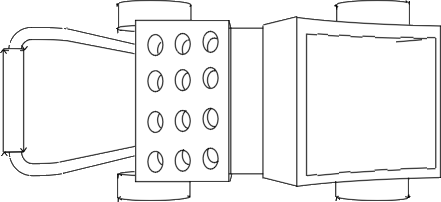 Complete the third angle orthographic drawing, of the ﬁnal garden trolley,
shown in 3D below.
COLOUR RENDERED VERSION
HELPFUL LINK
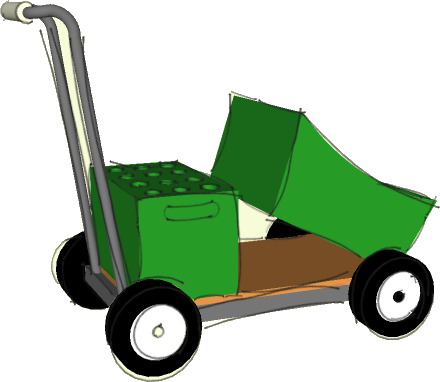 750mm
500mm
PLAN VIEW
500mm
1300mm
PLEASE NOTE: THERE ARE TWO SIDE VIEWS. EITHER SIDE OF THE TROLLEY
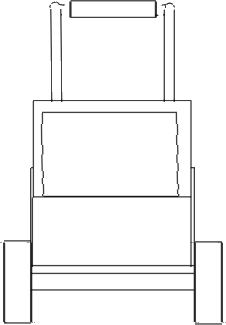 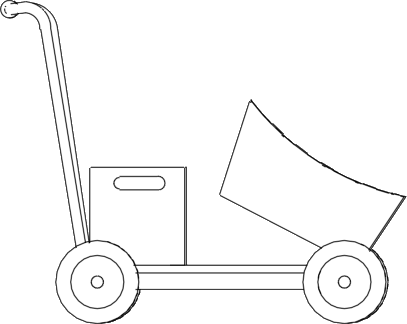 300mm
1000mm
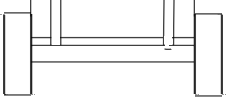 250mm
SIDE VIEW
FRONT VIEW
SIDE VIEW